Recap
Gyroscope
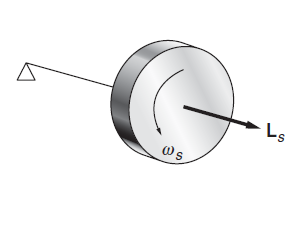 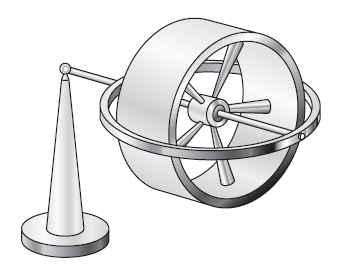 x
Ls
Apply an Impulse in y
Torque in z
z
τz  =
Gyroscope Precision
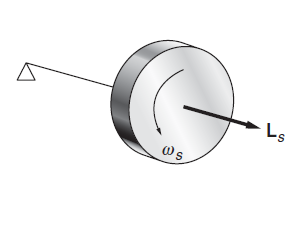 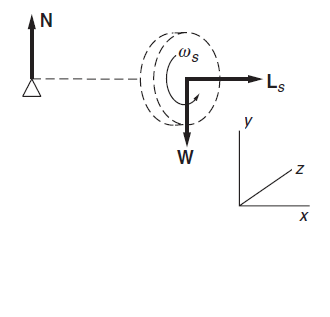 l
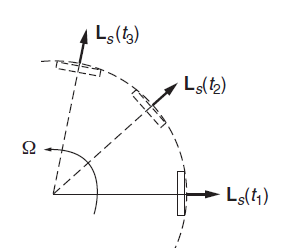 Z
y
Direction is tangential
X
There must be a torque on the gyroscope to account for the change in Ls
Gyroscope Precision
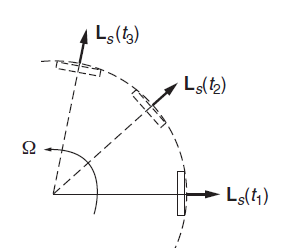 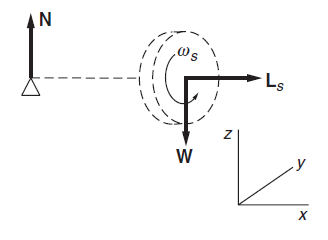 l
Gyroscope Precision
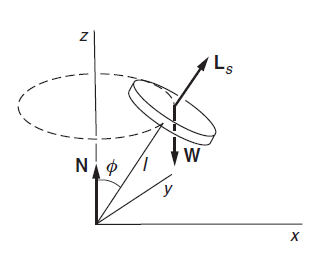 Consider a gyroscope in uniform precession with its axle at angle  with vertical
y
The horizontal component of angular momentum is Lssin 
z
The precessional velocity is independent of 
North Pole star
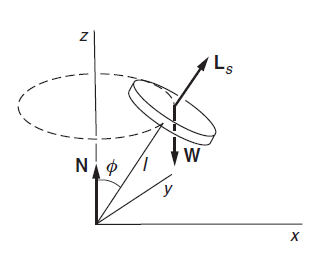 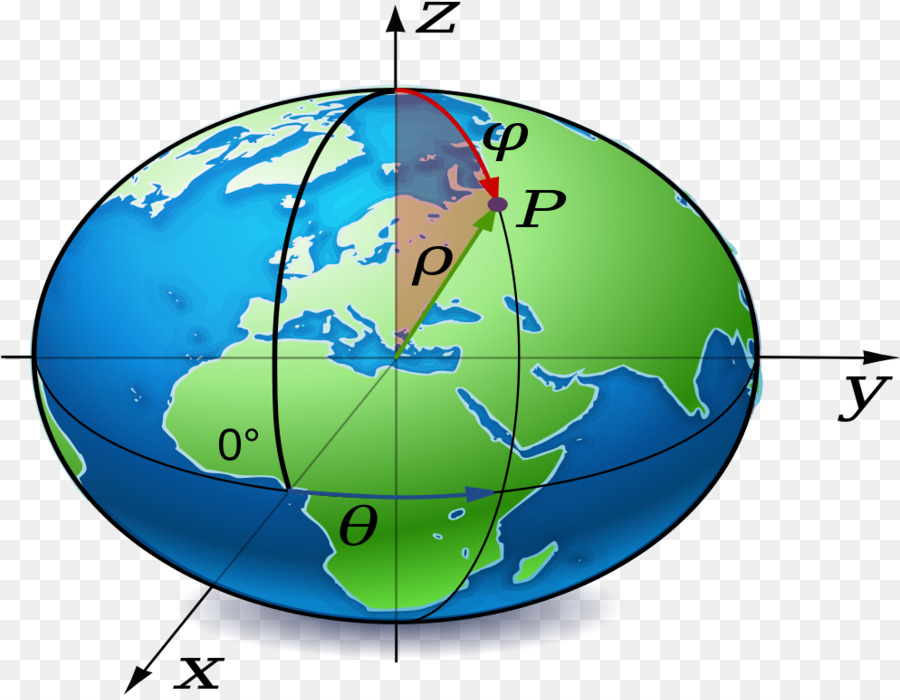 Precession of  the equinoxes
The spin axis precesses (With a period 25810 years)
EULER’S EQUATION OFMOTION
What is Euler’s Equation about? 

Euler’s equation derivation- A geometrical approach

Euler’s equation derivation- A mathematical approach
What is Euler’s equation about?
COMPLETE ANALYSIS FOR STABILITY OF A RIGID BODY IN MOTION


SOLUTION OF EULER’S EQUATION GIVES WHETHER MOTION OF RIGID BODY IS BOUND OR UNBOUND

BOUND MOTION = STABLE
UNBOUND MOTION = UNSTABLE
A thought experiment!To understand and derive Euler equations
A GEOMETRICAL APPROACH…….
‘ROTATION OF A CYLINDER’
A SIMPLIFIED VERSIONWITH ADDED DEMO
Another thought experiment!
Initial Conditions…
3
2
In the time interval Δt, the principal axes rotate away from the 1, 2, 3 axes.
1
What are the changes in angular momentum in 1,2 and 3 axis?
ΔL1, ΔL2 and ΔL3?
ΔL1 due to rotation along ‘1’ axis
3
2
1
ΔL1 due to rotation along ‘2’ axis
3
2
1
ΔL1 due to rotation along ‘2’ axis
L3
This will not contribute!
L2
L1
ΔL1 due to rotation along ‘3’ axis
3
2
1
ΔL1 due to rotation along ‘3’ axis
L3
This will not contribute!
L2
L1
Equation of motion of a Rigid body: Euler’s equation
3
Dividing by       and taking the limit
2
1
Equation of motion of a Rigid body: Euler’s equation
3
2
1
Equation of motion of a Rigid body: Euler’s equation
3
2
1
Euler’s Equations of rigid body motion
A MATHEMATICAL APPROACH!
Lab frame Vs Body frame
3
2
1
Euler’s equation: Mathematical approach
L can change due to two reasons

 Changes in the body frame
 Rotation of the body relative to lab frame
Euler’s equation: Mathematical approach
REARRANGING L.H.S AND R.H.S WE GET EULER’S EQUATIONS
Euler’s equation: Mathematical approach
APPLICATION
How Euler’s equations are related to stability?
Will learn through some Examples………
Example1
Stability of a book under rotation through its different axis
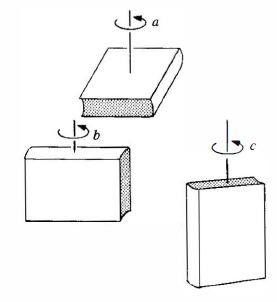 Book under rotation….
Book is rotated in one of its  axis by applying a torque and quickly released. Lets say it has
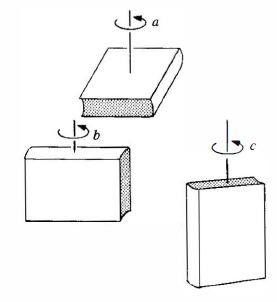 A small perturbation is given …..
Stability of motion is analyzed by 
Applying Euler’s equation
Guess which of the above configuration will be stable ??
Stability of Rotational motion
1
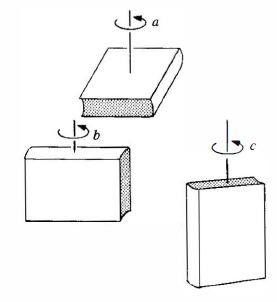 2
3
Too small……
Since equations 2 and 3 are coupled, we take second derivative of eqn 2 to get equation 
of motion
Stability of Rotational motion
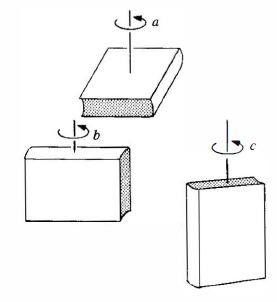 Stable
Unstable
I1 is largest or smallest
Stable
I1 is intermediate
UnStable